Chinese
Philosophies
&
Ethical Codes
YHS
Confucianism
Origins:
5-6th century BCE
China (still most widely practiced here
Adherents
5-6 million
[Speaker Notes: Western Term]
WOW
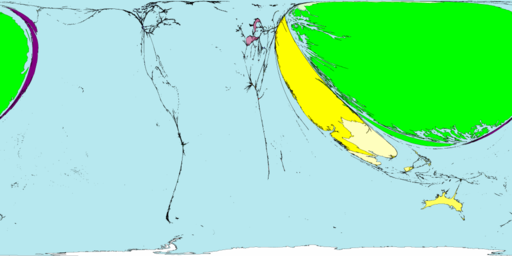 Confucius
551 – 479 B.C.E.
Ancestors = aristocracy…gone by time born
Dad dies – age 3
Mom – values ed. and teaches him to value it as well. 
Appointed to several government posts
Leaves due to discontent with leaders.
Disappears – voluntary exile!
Becomes a Teacher!
Overall…
Highly optimistic view of human nature…
Ordinary people can do GREAT things.
Believed those great things should be tied to service to others.

“Some people are born great, some people achieve greatness and some have greatness thrust upon them.”
	-Shakespeare.
5 Principle Relationships
1. Ruler
Subject
2. Father
Son
3. Husband
Wife
4. Older  Brother
YoungerBrother
5. Older  Friend
YoungerFriend
[Speaker Notes: Notice the line is not ending and goes back and forth.]
Organizing Principles
Concerned primarily with restoring social stability and order
What is the basis of a stable, unified, and enduring social order?
Organizing Principles
Status
 Age
 Gender
Major Confucian Principles
Li --> Rite, rules, ritual decorum (Binding          force of an enduring stable society)
 Ren --> **Humaneness, benevolence,          humanity
 Shu --> Reciprocity, empathy
   Do not do unto others what you would not want others to do unto you.
 Yi --> Righteousness
 Xiao --> Filial Piety (Respect your elders!)
[Speaker Notes: Humaness is the most important!  Tied to the Golden Rule – due unto others what you would have them do to you.]
Confucian Temple Complex
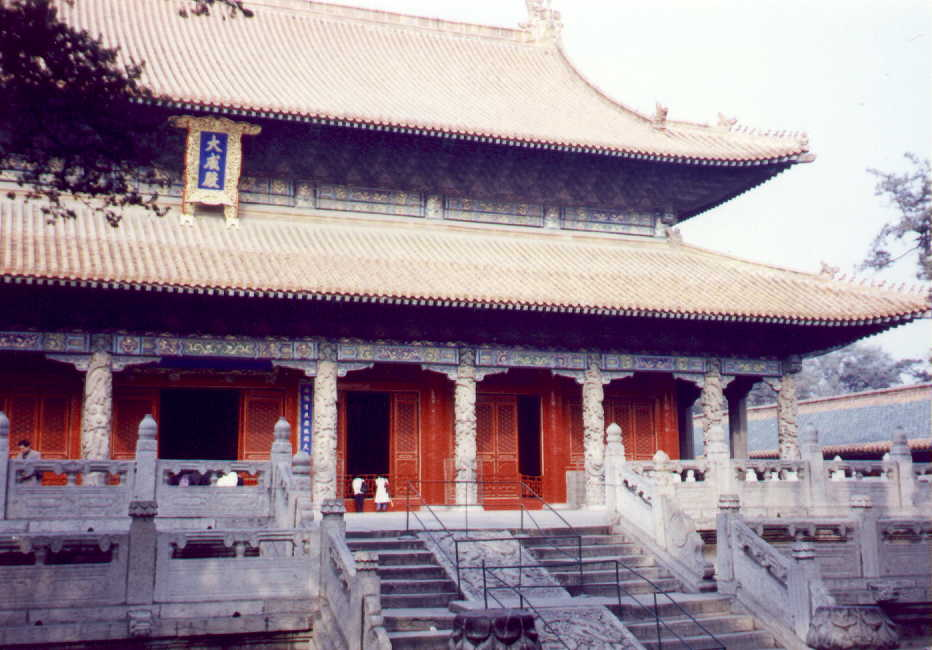 Stones Engraved with Confucius' Life Stories
Confucius' Tomb
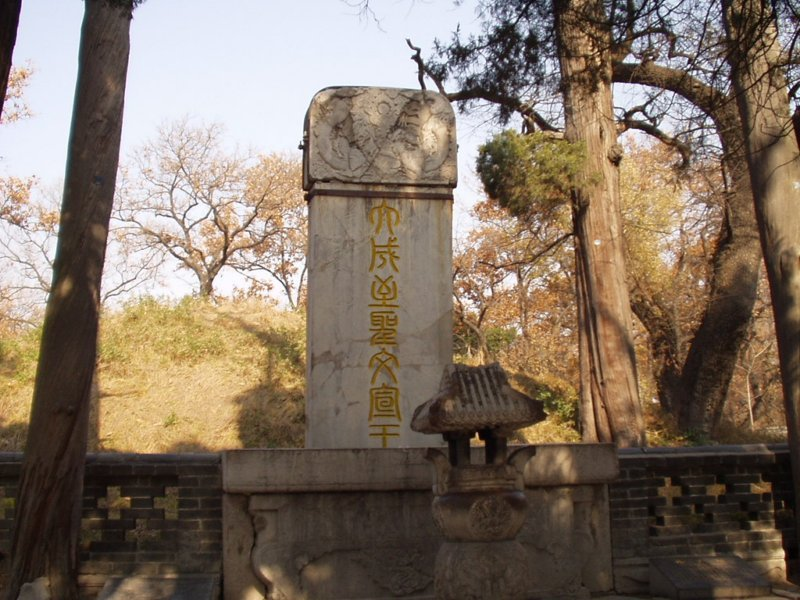 Keys to Confucianism
If someone does something bad, education,   not punishment, is the answer.
 Good people will mend their ways in    accordance to their inherent goodness


Do you believe that punishment does more harm that good?
Social Cohesion is Paramount
The emperor is the example of   proper behavior --> “big daddy”
All should strive to live like the Emperor.
Factoids…
Neither affirms nor denies the existence of heaven
Confucius = Kung-fu-tzu (master kind)
Daoism
Lao Zi [Lao-Tzu]
Not sure when he  died.  [604 B.C.E. - ?]
 His name means  “Old Master”
The Dao De Jing
The basic text of Daoism.
 In Chinese, it means The Classic in  the Way and Its Power.
 “Those who speak know nothing:  Those who know are silent.”
  These words were spoken by Laozi.  If we are to believe that Laozi,       Was himself one who knew,  How is it that he wrote a book,       Of five thousand words?
Major Daoist Principles
1. Dao [Tao] is the first-cause of the   universe. It is a force that flows through   all life. 
 2. A believer’s goal is to become one with   Dao; one with nature
 3. Wu wei --> “Let nature take its course.”           --> “The art of doing nothing.”           --> “Go with the flow!”
 4. Man is unhappy because he lives acc. to  man-made laws, customs, & traditions that  are contrary to the ways of nature.
The "Dao" [Tao]
To escape the “social, political, & cultural traps” of life, one must escape by:
1. Rejecting formal knowledge and  learning. 
 2. Relying on the senses and instincts.
 3. Discovering the nature and  “rhythm” of the universe.
 4. Ignoring political and social laws.
The Universe of Opposites:
Find the Balance!
Yin
Masculine
 Active
 Light
 Warmth
 Strong
 Heaven;   Sun
Feminine
 Passive
 Darkness
 Cold
 Weak
 Earth;  Moon
Yang
Tao of Pooh
Legalism
Han Fei
280ish-233 B.C.E.
 Han Fe Zi.
 Lived during the  late Warring States  period.
 Legalism became  the political  philosophy of the  Qin [Ch’in] Dynasty.
Tools to govern subjects…
Fa – the Law or Codes of the land must be clearly written.
Shu – Special tactics must be put in place so that people do not usurp power!
Shi – this is the position of the ruler. (the position has power not the actual ruler)
Major Legalist Principles
1.  Human nature is naturally selfish.
 2.  Intellectualism and literacy is   discouraged.
 3.  Law is the supreme authority and   replaces morality.
 4.  The ruler must rule with a strong,   punishing hand.
 5.  War is the means of strengthening   a ruler’s power.
Authoritarian
One who favors the principle that individuals should obey a powerful authority rather than exercise individual freedom.
The ruler, therefore, “cracks his whip” on the backs of his subjects!
Summary
Confucianism --> Moral order in society 				through relationships 				and hierarchy.
Daoism --> Freedom for individuals and              less govt. to avoid               uniformity and conformity.  			Natural law should rule.
Legalism --> Rule by harsh law & order-			government rules.